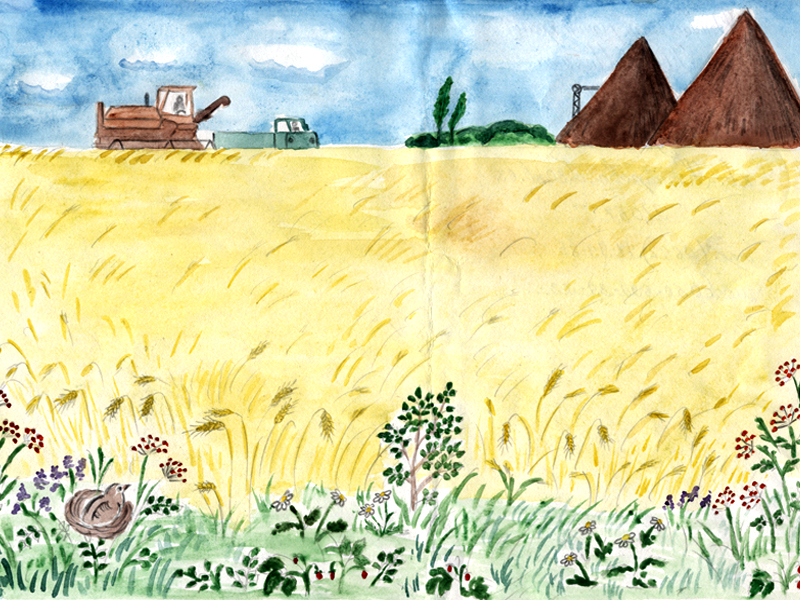 Дзержинський міський відділ освіти
Загальноосвітня школа-інтернат І-ІІІ ступенів 
Дзержинської міської ради Донецької області
Вступне слово вчителя
Ярмоленко Інна Вячеславівна,
вчитель початкових класів, 
спеціаліст І категорії
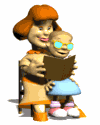 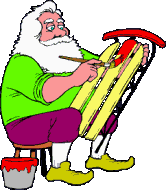 Я - Микита  Іванов
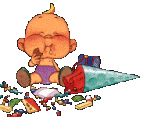 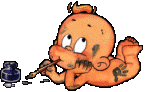 бабуся
дідусь
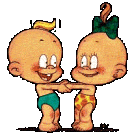 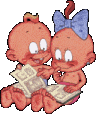 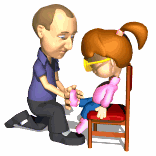 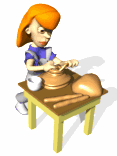 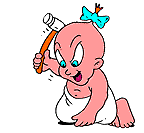 тато
мама
в місті 
Дзержинськ
Народився 
в серпні
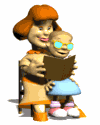 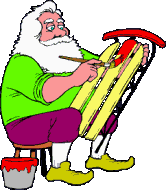 Я - Микита  Іванов
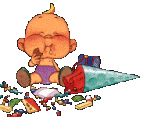 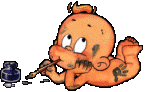 бабуся
дідусь
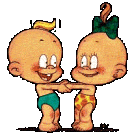 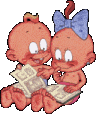 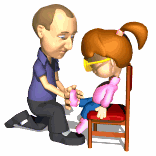 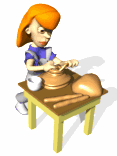 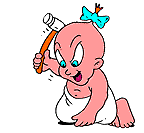 тато
мама
в місті 
Дзержинськ
Народився 
в серпні
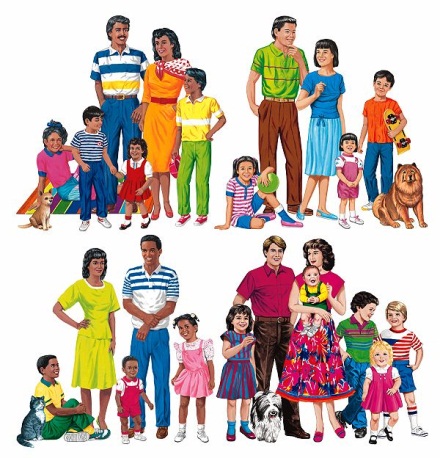 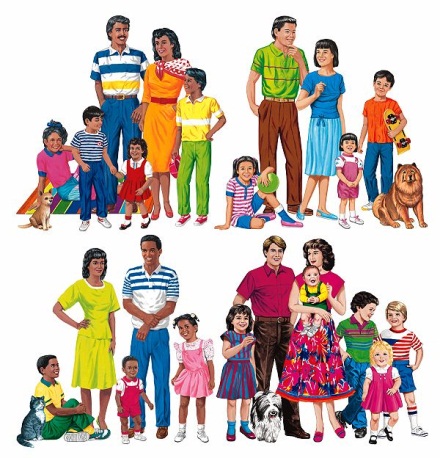 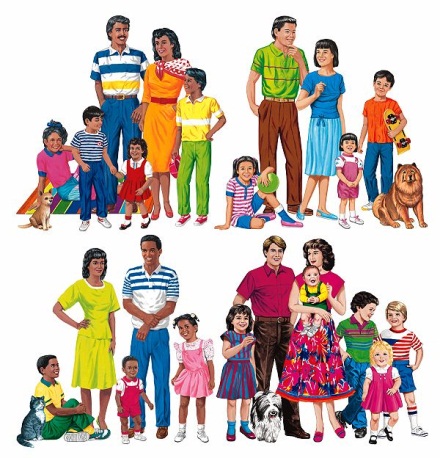 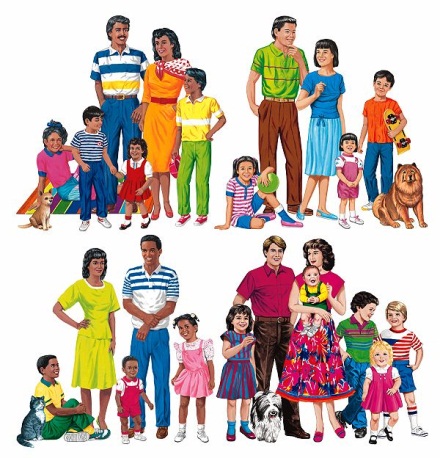 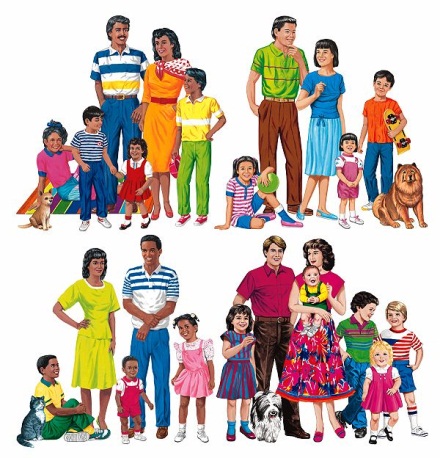 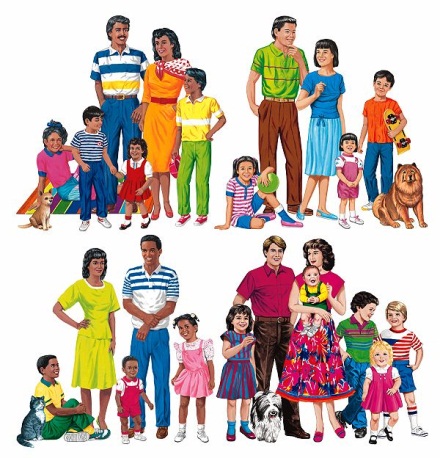 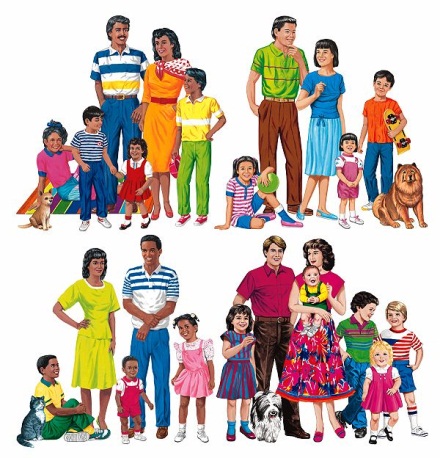 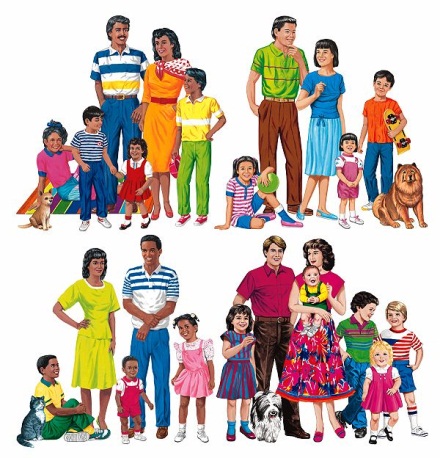 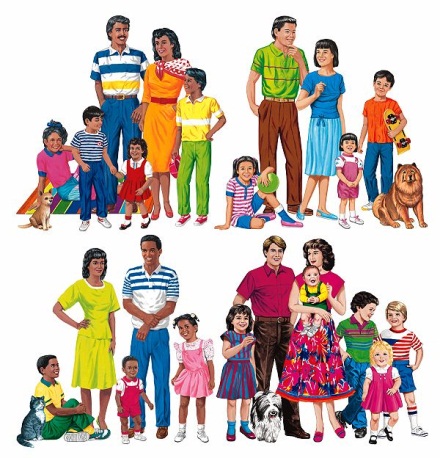 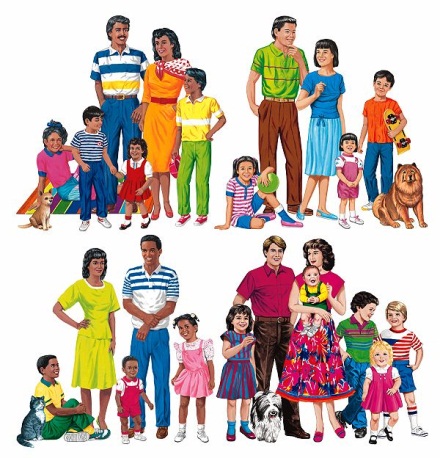 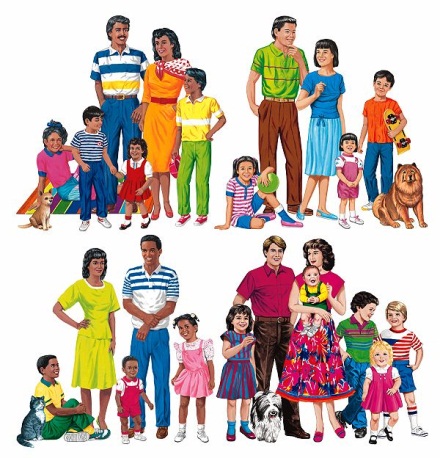 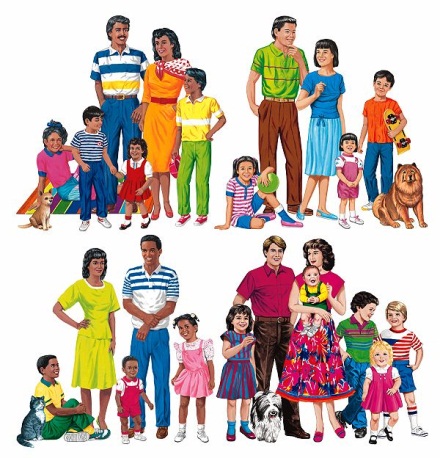 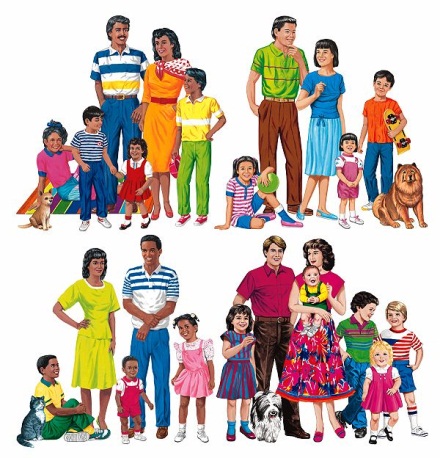 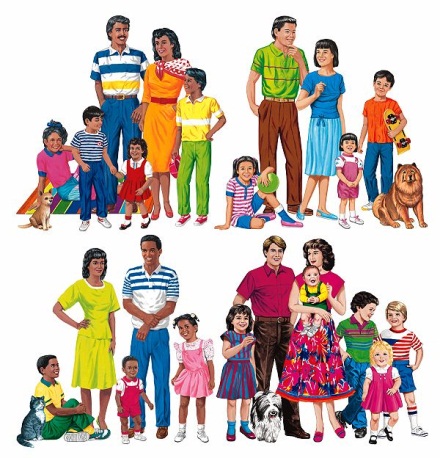 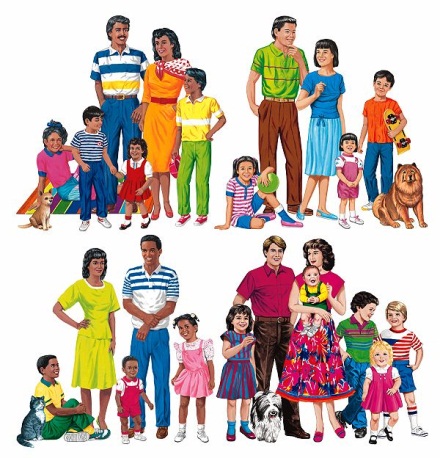 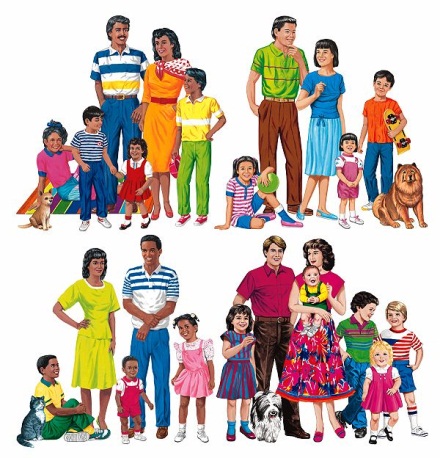 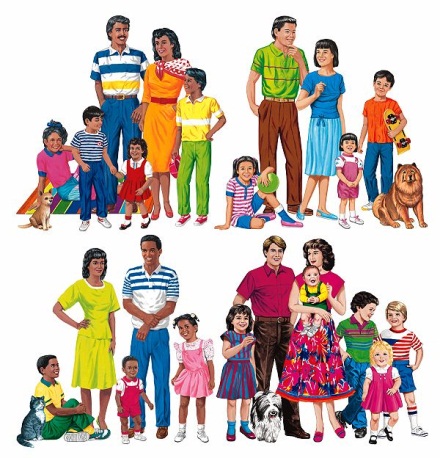 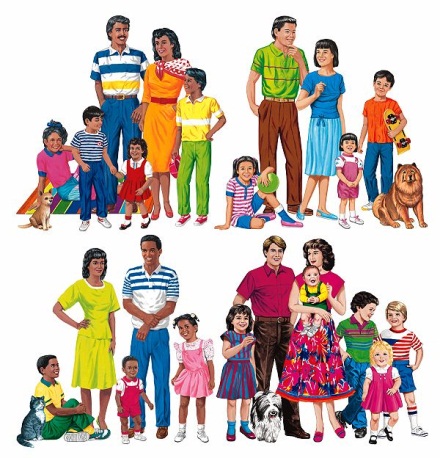 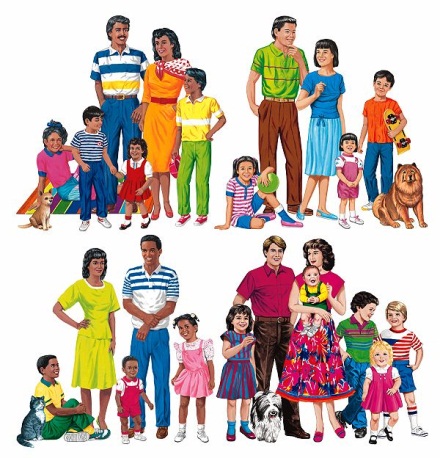 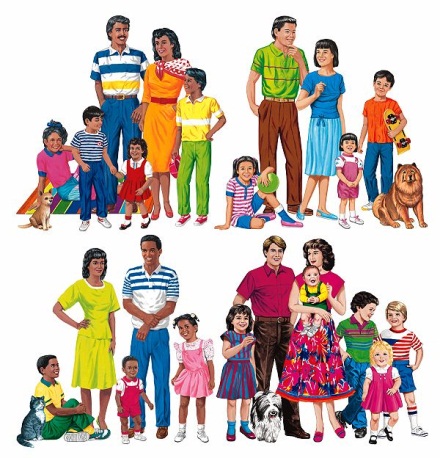 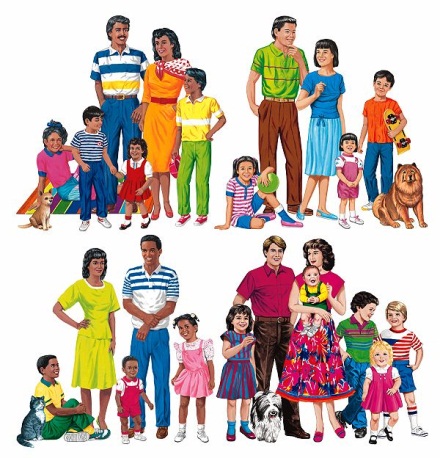 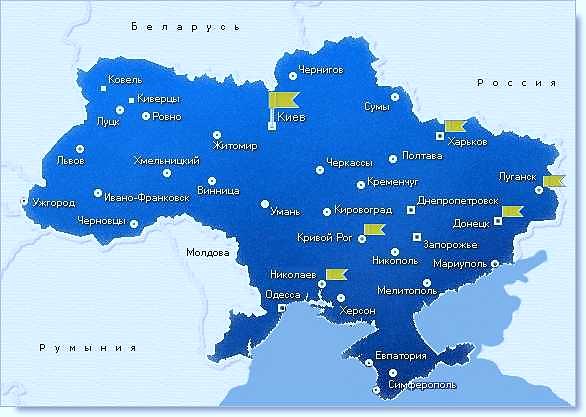